Time
LO: to be able to read and write the time.
Steps to success:
I can place the hands at the correct time.
I can read the time on the clocks.
I can use a number line to add the times together to say the final time.
I can solve problems related to time.
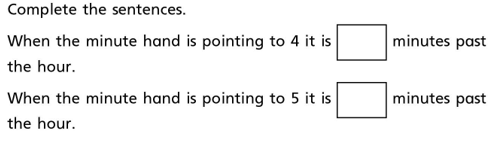 Use your clocks from previous lessons to help you work out the correct times.
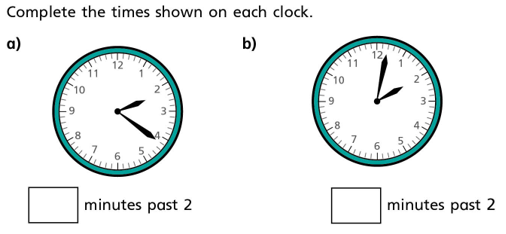 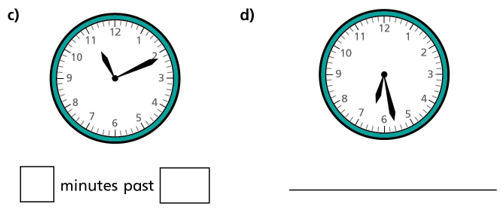 You will need to remember you time facts from previous lessons to find the missing minutes.
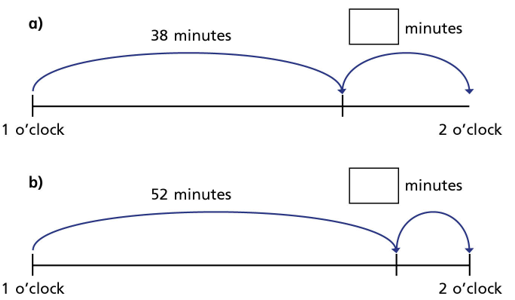 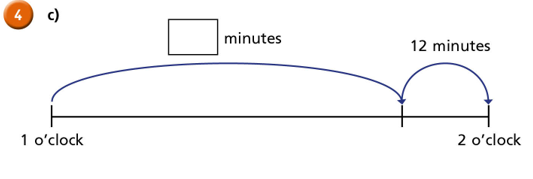 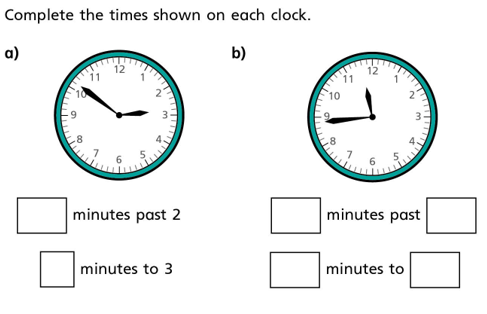 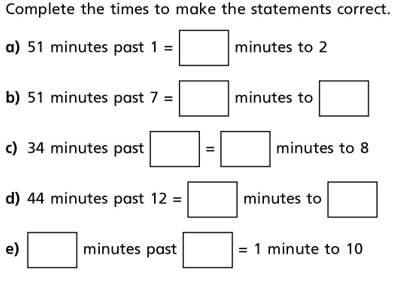 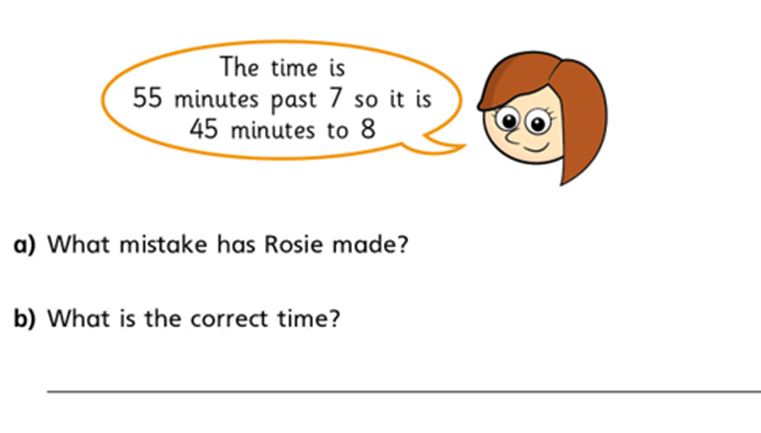 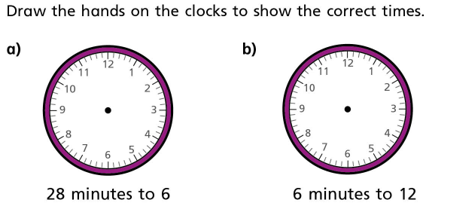 Please use a ruler to make sure your lines are straight and pointing to the correct number or space.
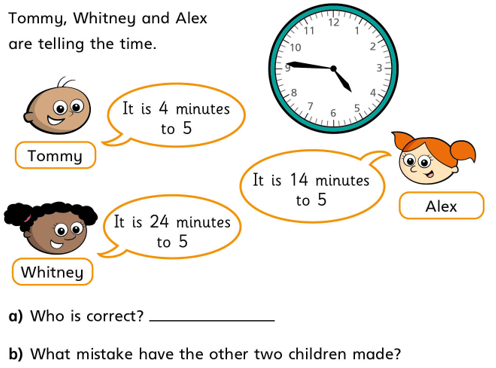 Discuss this first with an adult explaining your reasoning's.